LST TK 47Informacija ir dokumentavimas
Metinis posėdis 
2017-01-20
LST TK 47Informacija ir dokumentavimas
Metinis posėdis 
2017-01-20
Dr. Nijolė Bliūdžiuvienė
LST TK 47 Informacija ir dokumentavimas
Įkurtas 1998 m. gruodį.
Dalyvauja 15 narių:
Lietuvos medicinos biblioteka
Lietuvos mokslų akademijos Vrublevskių biblioteka
Lietuvos nacionalinė Martyno Mažvydo biblioteka
Lietuvos technikos biblioteka
Vilniaus universiteto biblioteka
Lietuvos centrinis valstybės archyvas
Lietuvos valstybės naujasis archyvas
Vytauto Didžiojo karo muziejus 
Lietuvos dailės muziejus
Lietuvos vyriausiojo archyvaro tarnyba
Vilniaus universiteto Komunikacijos fakultetas Muzeologijos katedra
Vilniaus universiteto Komunikacijų fakultetas Bibliotekininkystės ir informacijos mokslų institutas
Lietuvos Respublikos kultūros ministerija 
LRS kanceliarija
Informacinės visuomenės plėtros komitetas prie LR susisiekimo ministerijos
20 ekspertų.
LST TK 47 Informacija ir dokumentavimas
Europos ir tarptautinių standartizacijos organizacijų atitiktiniai technikos komitetai
Metiniai ISO/TC 46 posėdžiai
CEN/SS F17 Administraciniai dokumentai
ISO/TC 46 Informacija ir dokumentavimas
ISO/TC 46/SC 4 
ISO/TC 46/SC 8 
ISO/TC 46/SC 9  
ISO/TC 46/SC 11
2016 m. Velingtonas, Naujoji Zelandija; 
2017 m. Pietų Afrika
LST TK 47 ir Lietuvos standartizacijos departamento komunikacija
Lietuvos standartizacijos departamentui nuo 2016 m. vadovauja Rimantas Sanajevas.

2016 m. balandžio 14 d. R. Laužiko ir N. Bliūdžiuvienės pranešimai seminare „Standartų taikymas kultūros paveldo išsaugojimo ir atminties institucijose“.

2016 m. birželį buvo svarstomas LST technikos komitetų nuostatų projektas.

2016 m. lapkričio 28 d. vyko LST  TK pirmininkų ir LST direktoriaus pasitarimas.

2016 m. liepos 1 d. atnaujinta standartų pardavimo tvarka:
	pradėjo veikti nauja LST elektroninė parduotuvė;
	registruoti klientai gali užsisakyti  standarto skaitymo paslaugą už 1 eurą. 	Skaitymo trukmė – 24 val.;
	registruoti klientai elektroninėje standartų parduotuvėje pagal savo pasirinktus kriterijus gali gauti naujienlaiškius apie Lietuvos standartus.

2016 m. spalio 14 d. prof. dr. Rimvydas Laužikas apdovanotas Garbės ženklu 
		„Už nuopelnus nacionalinei standartizacijai“. 
	Tai jau antras LST TK 47 ekspertų aukščiausias apdovanojimas.
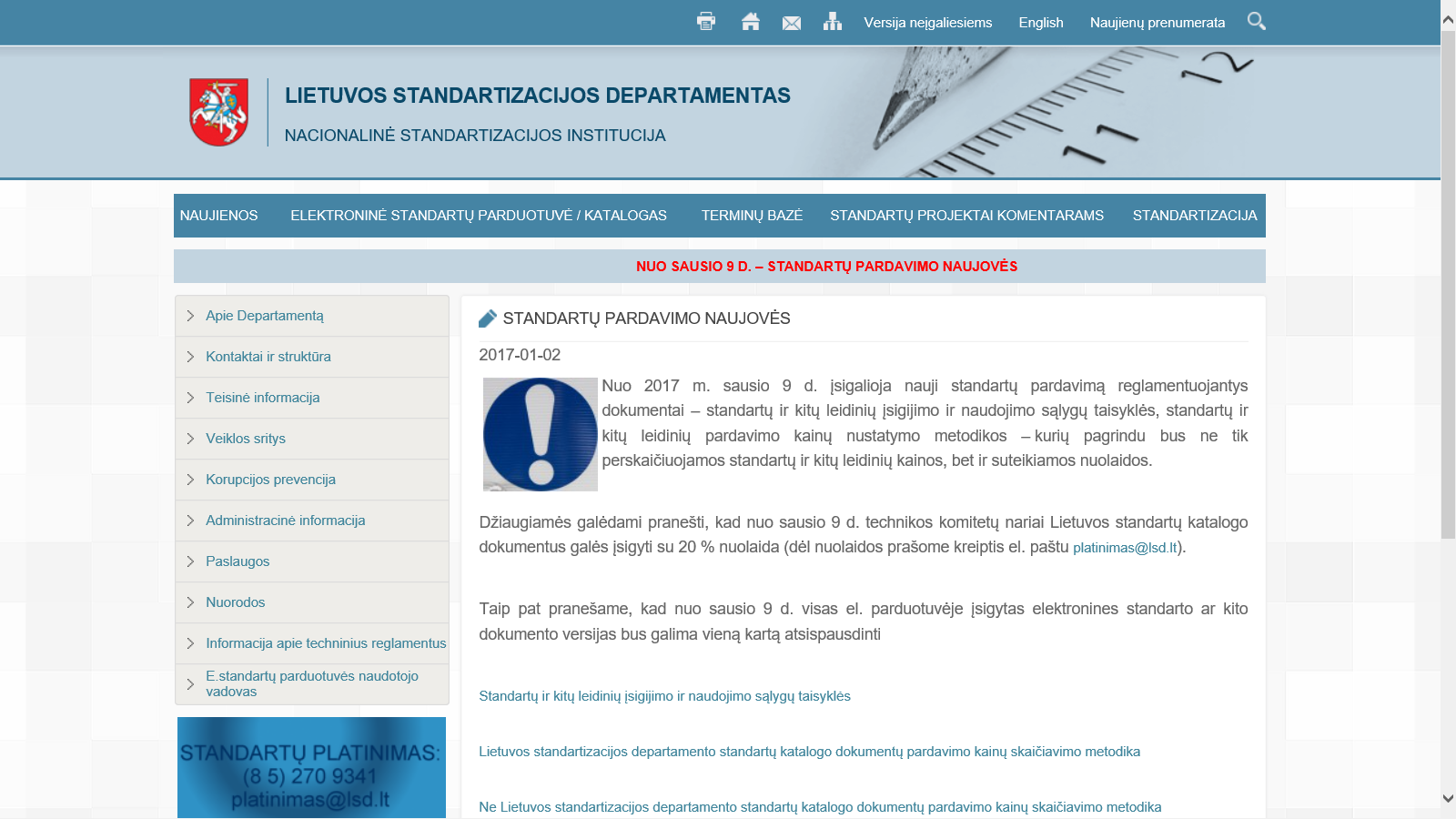 2016 m. LST TK 47 perimti standartai
LST TK 47 programa 2017 m.
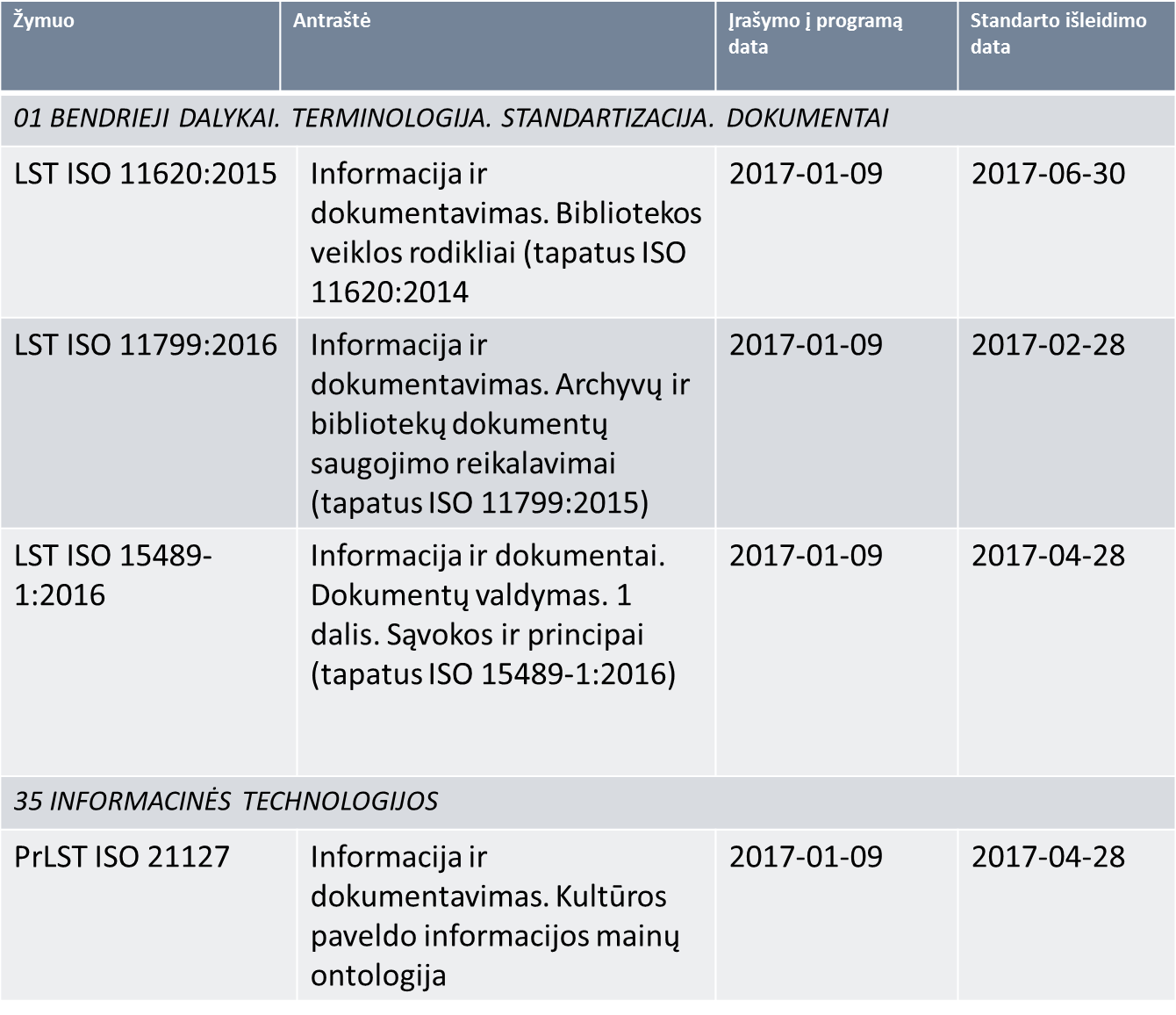 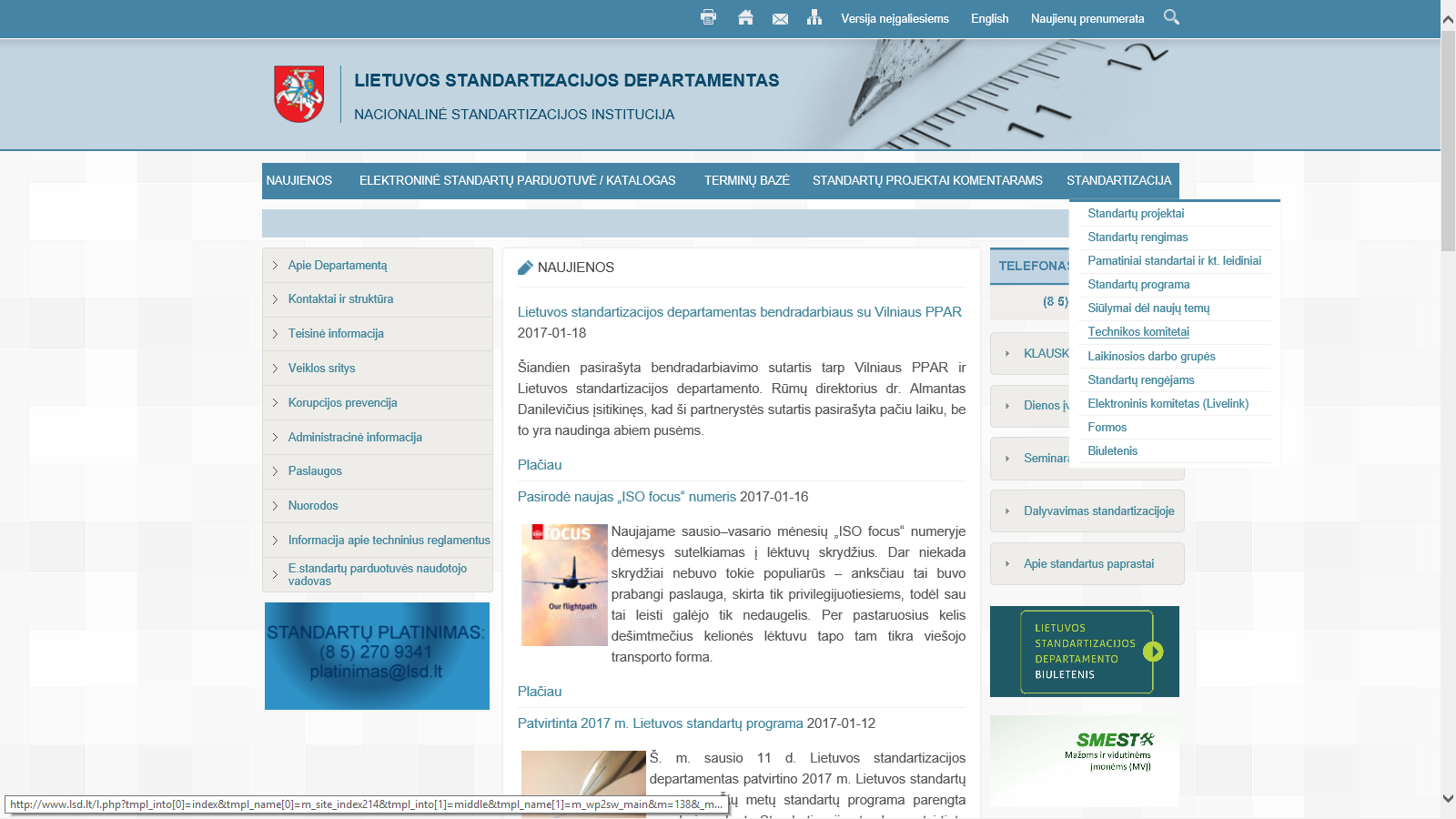 LST TK 47 Informacija ir dokumentavimas
Dėkoju už bendrą standartizacijos darbą
2017-01-20
Dr. Nijolė Bliūdžiuvienė
LST TK Informacija ir dokumentavimas pirmininkė 
nijole.bliudziuviene@lnb.lt